Projet B
I nfection
T rasmisible
Nom:morpion
Autre nom:poux de pubis
Nom scientifique: pthirus pubis
Type d’organisme: parasite
symptome.:gratte
Traitement:peine
photo
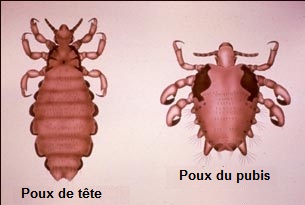 Nom: chlamydia
Autre nom: chlam
Nom scientifique: Chlamydia trachomatis
Type d’organisme: bactérie
Traitement: anti biotique
Symptome: écoulement anormale
photo
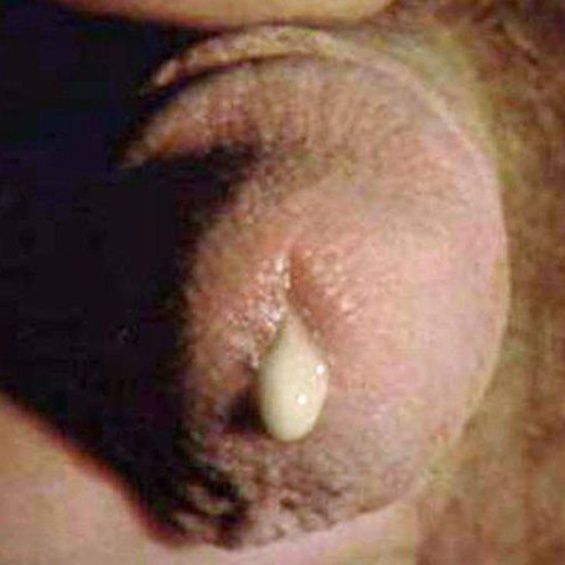 Nom: gonorrhée
Autre nom: chaude pisse
Nom scientifique: neisseria gonorrhoeae
Type d’organisme: bactérie
Traitement: anti biotique
Symptome:difficulté a uriner
photo
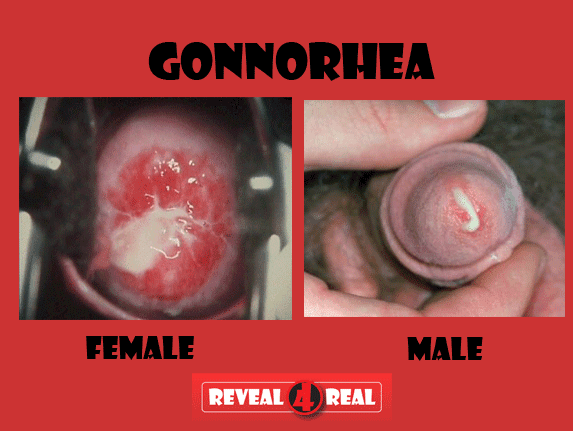 Nom: syphilis
Autre nom: la petit vérole 
Nom scientifique:Franzosenkrankheit
Type d’organisme:bactérie
Traitement: anti biotique
Symptome: bouton
photo
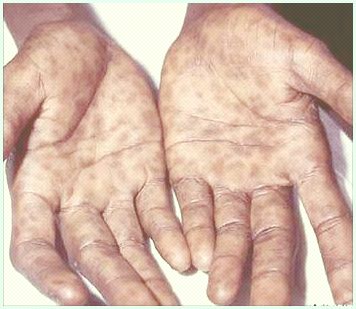 Nom: sida
Autre nom: VIH
Nom scientifique:VIH
Type d’organisme:virus
Traitement:aucun
Symptome: si tu la tu le garde pour la vie
photo
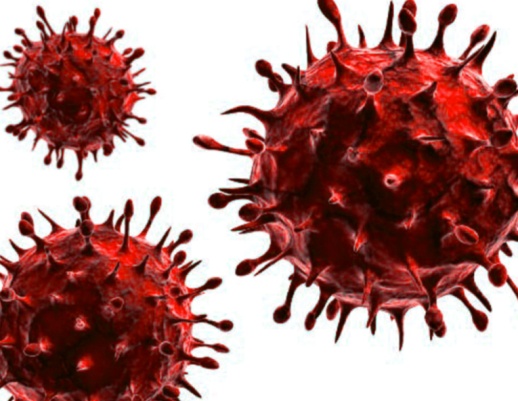 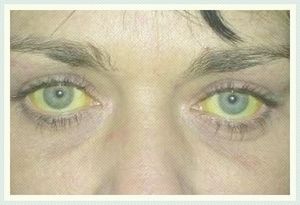 Nom: hépatite B
Autre nom: jaunisse 
Nom scientifique:vhb
Type d’organisme: virus
Traitement:vaccin pour PRÉVENIRE
Symptome:yeux jaune
photo
Nom: vaginite a levure
Autre nom: vaginite 
Nom scientifique:trichomonas vaginalis
Type d’organisme:virus
Traitement:
Symptome: odeur
photo
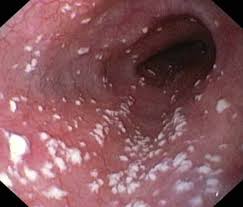 Nom: codylome
Autre nom: vph
Nom scientifique: papilome humain
Type d’organisme: virus
Traitement: vaccin au lazer
Symptome:
photo
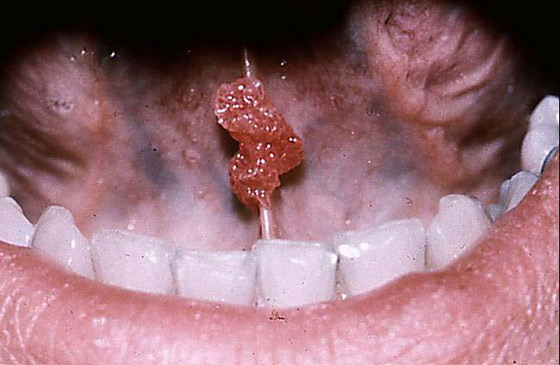 Nom: herpes 
Autre nom: feux sauvage
Nom scientifique:
Type d’organisme:virus
Traitement:aucun
Symptome:croute
photo
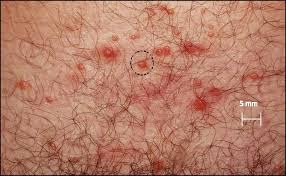